INFRADŹWIĘKI IULTRADŻWIĘKI
INFRADŹWIĘKI  - CO TO
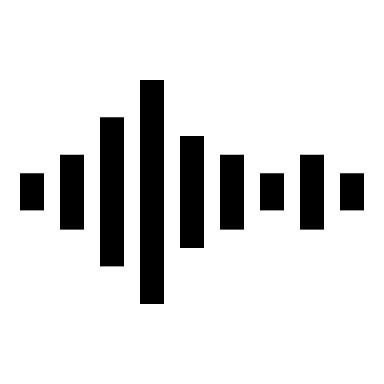 poddźwięki – fale akustyczne, których częstotliwość jest za niska, aby usłyszał je człowiek. Za dolną granicę słyszalnych częstotliwości, jednocześnie górną granicę infradźwięków, przyjmuje się częstotliwość 20 Hz.
ŹRÓDŁA INFRADŹWIĘKÓW
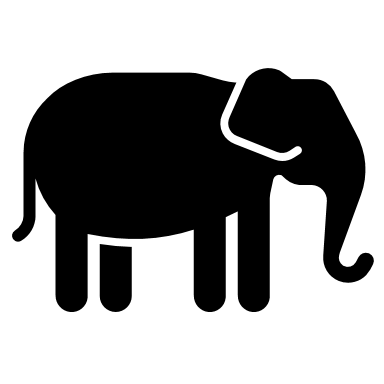 NATURALNE
bolidy, duże wodospady, fale morskie, lawiny, silny wiatr, pioruny, tornada, trzęsienia ziemi (fale sejsmiczne), wulkany, zorza polarna,
niektóre gatunki zwierząt (np.: słonie, żyrafowate, hipopotamy, wieloryby i aligatory), pękający lodowiec
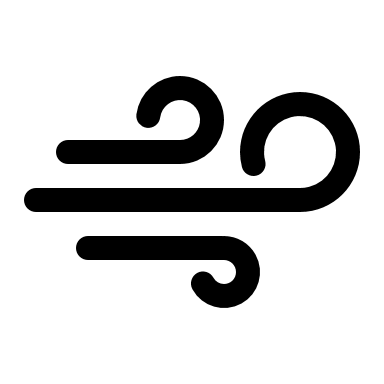 ANTROPOGENICZNE
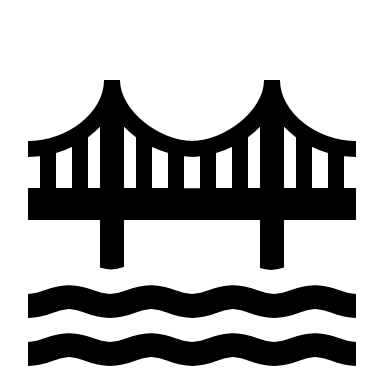 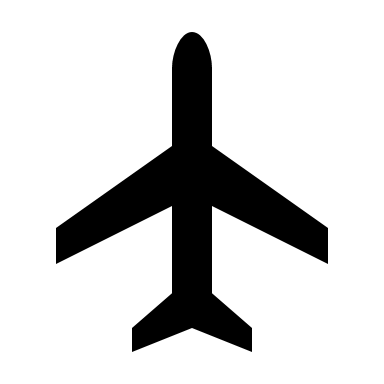 Ciężkie pojazdy samochodowe, drgania mostów, eksplozje, wybuchy atomowe i termojądrowe, 
głośniki, odrzutowce i śmigłowce, silniki rakietowe, sprężarki tłokowe, pompy próżniowe i gazowe, turbodmuchawy, elektrownie wiatrowe, wentylatory przemysłowe, młoty kuźnicze, wieże wiertnicze, rurociągi, 
urządzenia chłodzące i ogrzewające powietrze (np.: klimatyzatory i lodówki)
JAK WPŁYWA NA ORGANIZM CZŁOWIEKA
Badania nad oddziaływaniem infradźwięków są prowadzone głównie na zwierzętach, z tego względu nie został dokładnie poznany wpływ infradźwięków na człowieka. Wiadomo, że powodują one u ludzi wrażenia słuchowe i pozasłuchowe. Odbierane są przez narząd słuchu, proprioreceptory i mechanoreceptory
SKUTKI UBOCZNE NARAŻENIA NA WYSOKIE INFRADŹWIĘKI
Poczucie ucisku w uszach, dyskomfortu, nadmiernego zmęczenia, senności oraz zaburzenia sprawności psychomotorycznej i funkcji fizjologicznych, a nawet apatii i depresji. 
Badania prowadzone na zwierzętach wykazały, że infradźwięki o bardzo dużym natężeniu mogą doprowadzić do poważnego uszkodzenia struktur ucha. 
Nie ma wiarygodnych badań wskazujących na szkodliwość występujących w życiu codziennym źródeł infradźwięków.
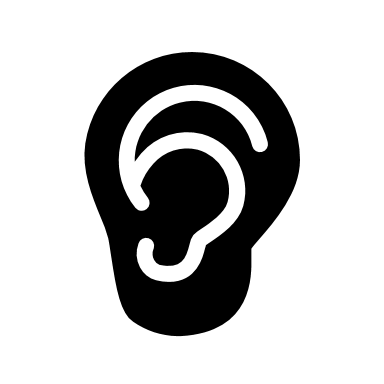 KTO SŁYSZY INFRADŹWIĘKI?
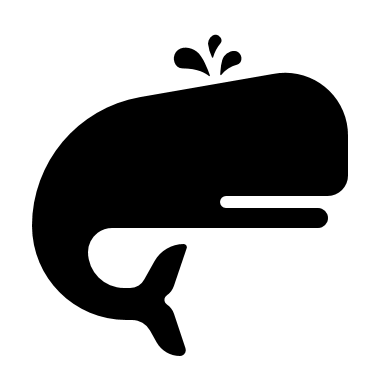 Infradźwięki są słyszalne przez niektóre zwierzęta, które porozumiewają się za ich pośrednictwem, i to na duże odległości. Do takich zwierząt należą między innymi żyrafy, słonie czy wieloryby.
ZASTOSOWANIE INFRADŹWIĘKÓW
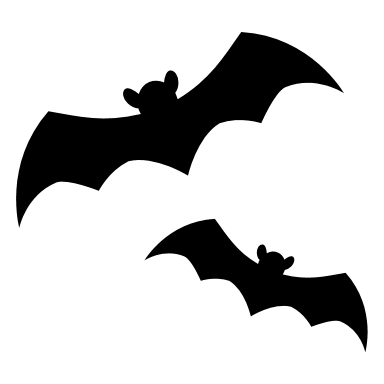 Infradźwięki mają zastosowanie w echolokacji. Niektóre zwierzęta wysyłają i rejestrują dźwięki niesłyszalne dla człowieka.
CIEKAWOSTKI
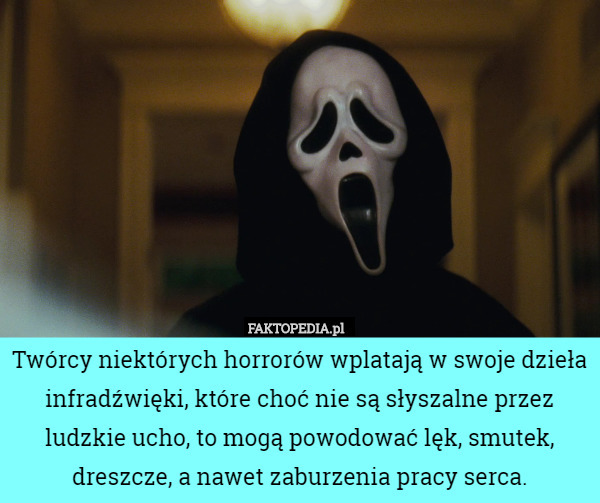 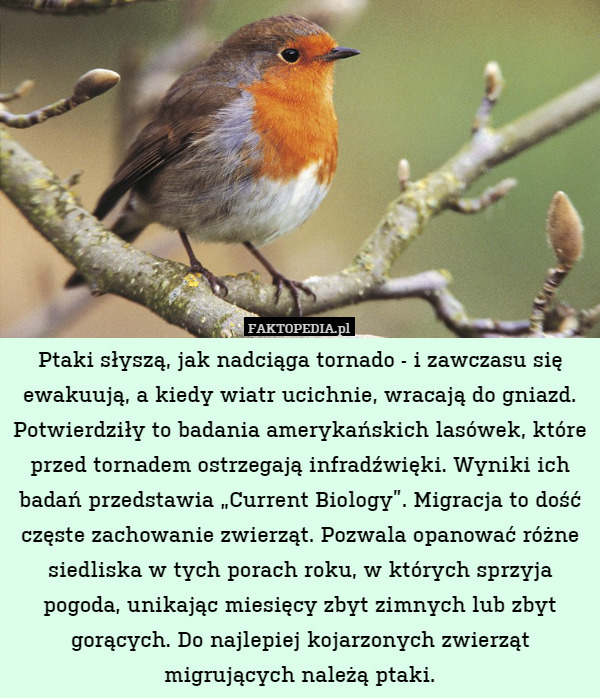 ULTRADŹWIĘKI - CO TO
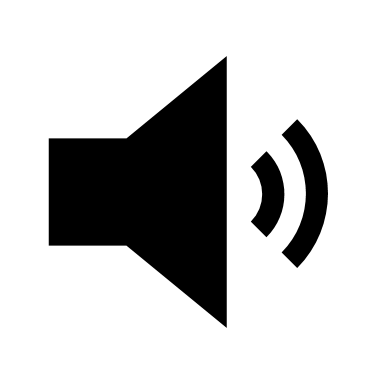 fale dźwiękowe, których częstotliwść jest zbyt wysoka, aby usłyszał je człowiek. Za górną granicę słyszalnych częstotliwości, jednocześnie dolną granicę ultradźwięków, uważa się częstotliwość 20 kHz.
ZASTOSOWANIE ULTRADŹWIĘKÓW
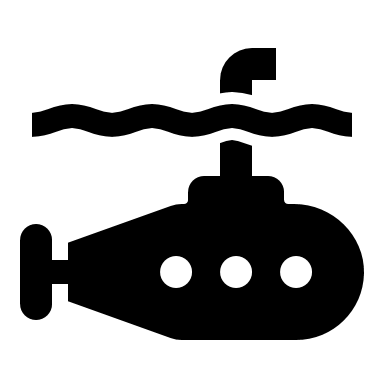 Ultradźwięki dzięki małej długości fali pozwalają na uzyskanie dokładnych obrazów przedmiotów. Urządzenie, które umożliwia obserwację głębin morskich to sonar. Jego zastosowanie to lokalizacja wszystkich obiektów zanurzonych w wodzie.
Ultradźwięki znajdują także zastosowanie w medycynie. Za pomocą urządzenia generującego i rejestrującego fale ultradźwiękowe  można uzyskać obraz narządów wewnętrznych. 
Lub np. W stomatologii do tzw. czyszczenia z kamienia.
Jeżeli wykorzysta się silne źródło ultradźwięków, to mogą one niszczyć, rozgrzewać niektóre materiały, co pozwala na obróbkę powierzchniową wytwarzanych przedmiotów
Ultradźwięki mają zastosowanie również w zabiegach kosmetycznych w takich zabiegach jak 
peeling kawitacyjny
Ultradźwięki mogą mieć zastosowanie w produkcji żywności w wielu technologiach jako działanie pomocnicze lub główne.
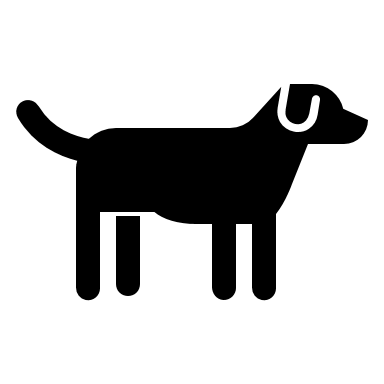 ULTRADŹWIĘKIW NATURZE
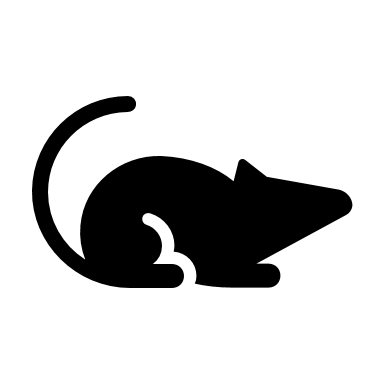 wiele gatunków posługuje się nimi w celu echolokacji. Na przykład większość nietoperzy wytwarza ultradźwięki krtanią i emituje je przez pysk lub nos (rzadziej), wiele gatunków posiada również duże i bardzo sprawne uszy. Są one zdolne do wykrywania owadów latających w ciemnościach (ćmy).
Ultradźwięki wykorzystują również walenie. Wieloryby używają ich do echolokacji w podobny sposób jak to się odbywa w technice morskiej. Dzięki temu mogą namierzać ławice ryb lub plankton. Najdoskonalszy zmysł echolokacji posiadają delfiny. Na ich głowach znajduje się rezonator pozwalający na generowanie precyzyjnie ukierunkowanego strumienia ultradźwięków. Jednocześnie ogromne mózgi delfinów są w stanie przetworzyć uzyskane w ten sposób dane w trójwymiarowy model otoczenia. Badania nad tymi ssakami wykazały, że poprzez ultradźwięki postrzegają one swoje środowisko z taką precyzją jak my widzimy nasz świat oczami odbierającymi światło.
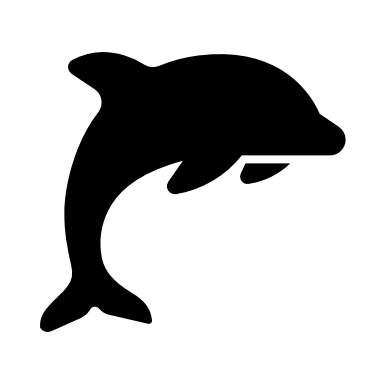 mechaniczne – układy drgające (struny, płytki sprężyste, piszczałki). Wykorzystują one drgania samego tworzywa albo przepływ gazów czy cieczy. Typowe przykłady to syreny ultradźwiękowe
termiczne – poprzez wyładowania elektryczne w płynach i gazach, poprzez ciągle lub impulsowe podnoszenie temperatury przewodników prądu.
magnetostrykcja – zmiana długości rdzenia elektromagnesu pod wpływem zmiennego prądu przepuszczanego przez solenoid nawinięty na ten rdzeń.
odwrócenie efektu piezoelektrycznego – polega na doprowadzeniu do przeciwległych płaszczyzn kryształu kwarcu lub innego minerału szybko zmiennego napięcia elektrycznego. Prowadzi to do rozszerzenia lub skurczenia płytki i do powstania drgań o odpowiedniej częstotliwości.
optyczne – laserem można wytworzyć fale sprężyste w szerokim zakresie częstotliwości ultradźwiękowych aż do zakresu hiperdźwiękowego.
METODY WYTWARZANIA ULTRADŹWIĘKÓW
SKUTKI UBOCZNE
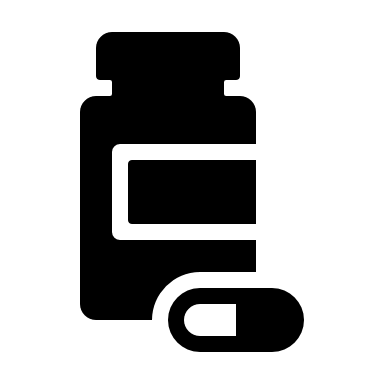 uszkodzenie oczu, wrzody żołądka, problemy z rozwojem układu kostnego u płodu, schorzenia układu krążenia, biegunka, ból brzucha.
CIEKAWOSTKI
Na rynku dostępnych jest wiele generatorów ultradźwięków (małych głośniczków), które są sprzedawane jako elektroniczne urządzenia do zwalczania szkodników, mające rzekomo odstraszać gryzonie i owady, ale nie ma naukowych dowodów na to, że urządzenia te działają.

ltradźwięki wykazują wielopłaszczyznowe działanie, przynosząc ulgę. Pomagają zmniejszać dolegliwości bólowe oraz łagodzić stany przeciwzapalne. Wykazują właściwości rozluźniające mięśnie.
DZIĘKUJE ZA UWAGĘ :)PREZENTACJE PRZYGOTOWAŁA ROKSANA WOJTALAK KL. 2EP